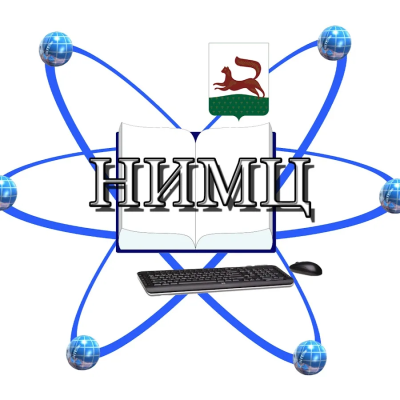 Муниципальная система 
научно-методического сопровождения учителя
Шеина Ольга Викторовна,
директор МБОУ ДО 
«Научно-информационно-методический центр» 
ГО г.Уфа РБ
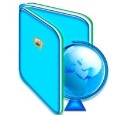 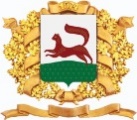 Методическое сопровождение
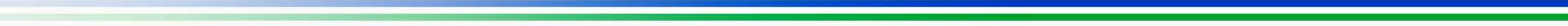 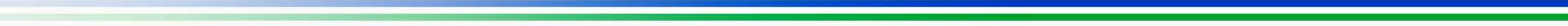 школьные методические объединения

районные методические объединения

городские методические объединения

МБОУ ДО «НИМЦ»
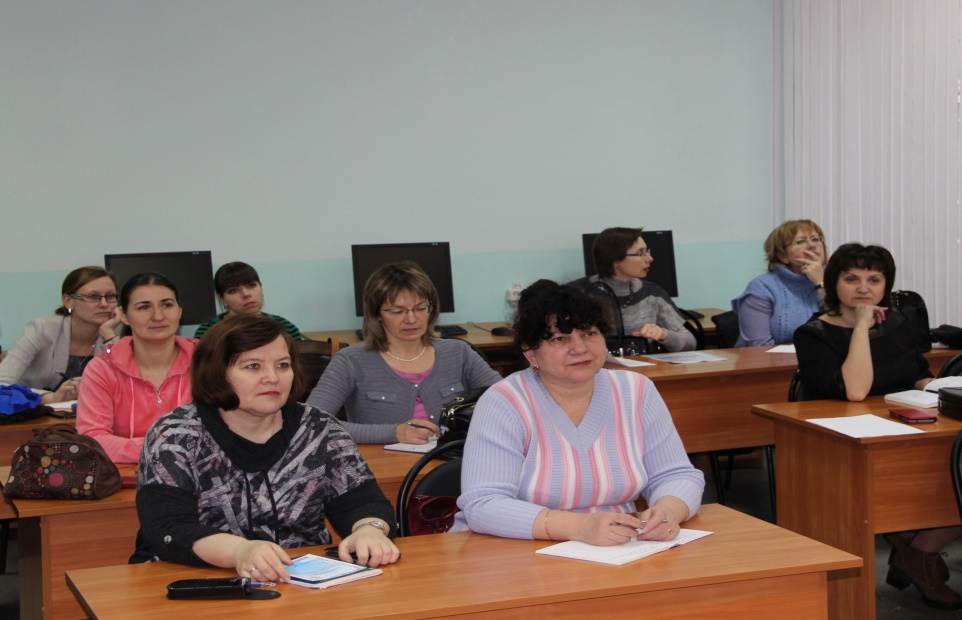 2
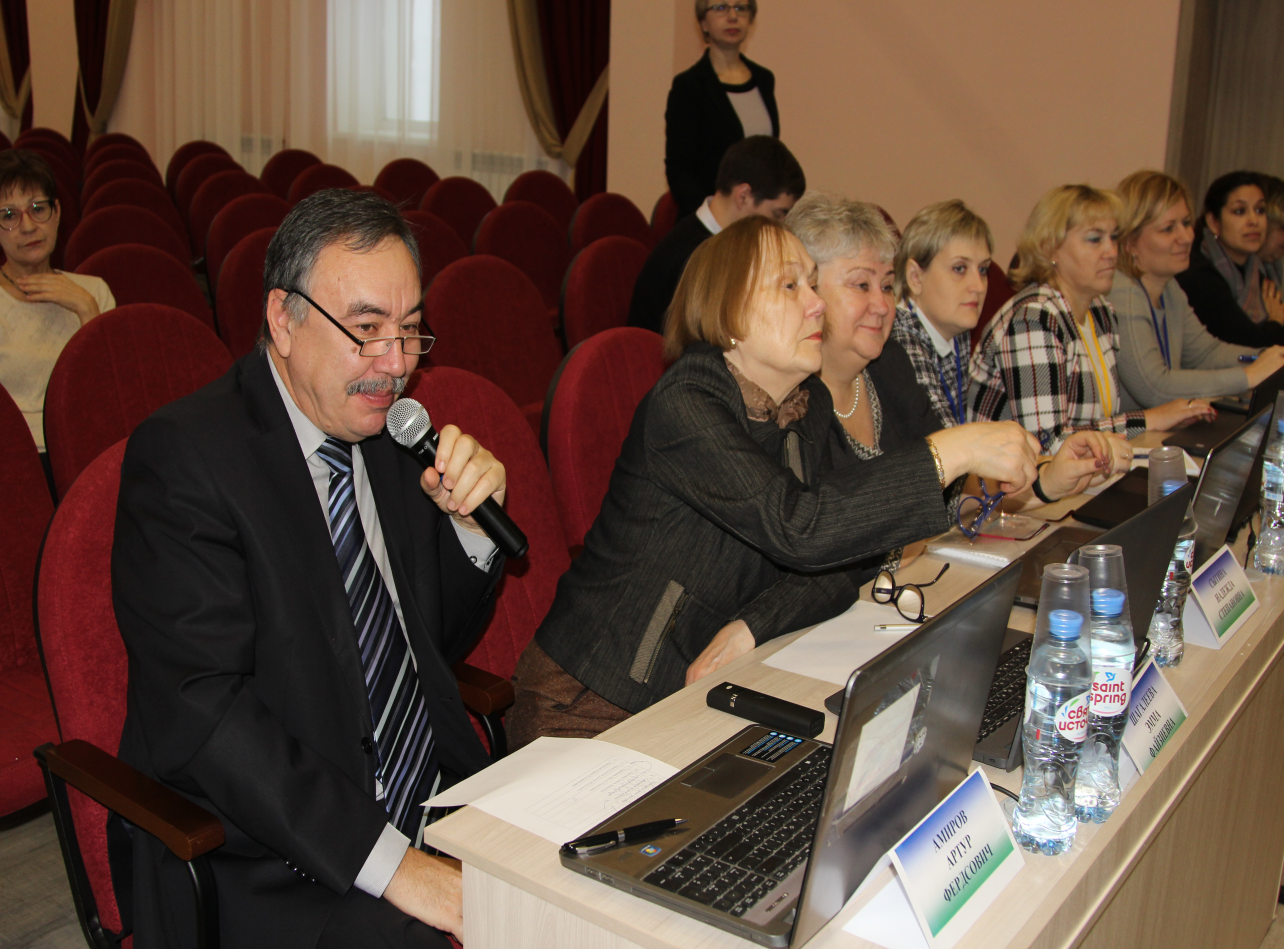 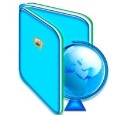 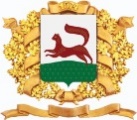 Методическое сопровождение
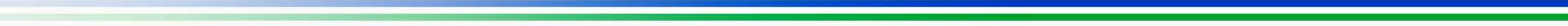 75 семинаров и конференций

5070 учителей
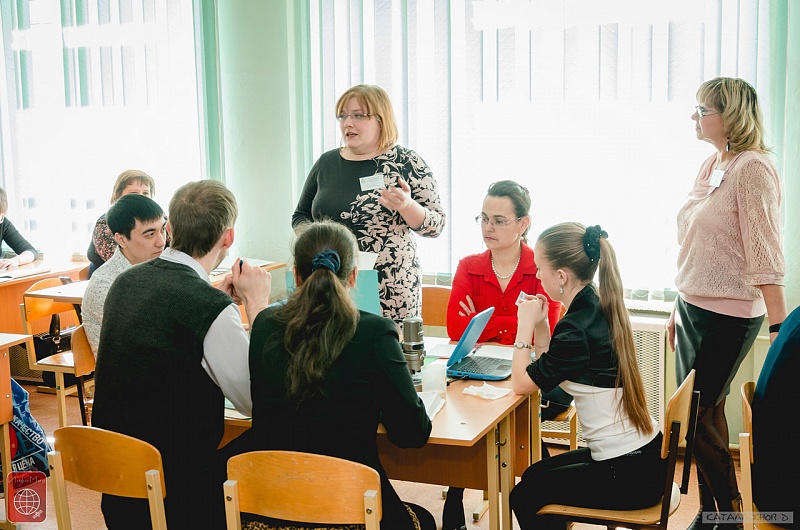 3
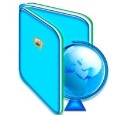 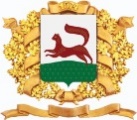 Тематика семинаров
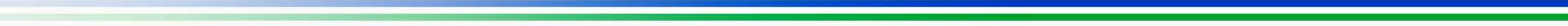 Подготовка и проведение единого государственного экзамена (ЕГЭ) 

Подготовка и проведение государственной итоговой аттестации (ГИА)

Реализация Федеральных государственных образовательных стандартов

Цифровое образование
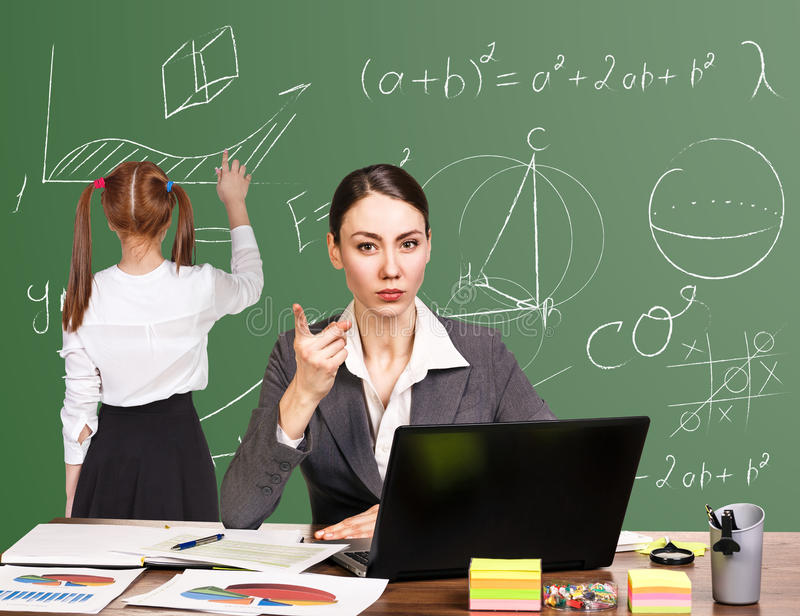 4
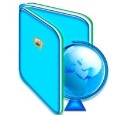 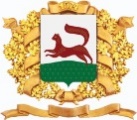 Проведение методических семинаров
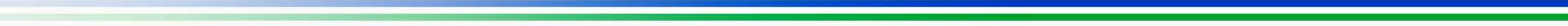 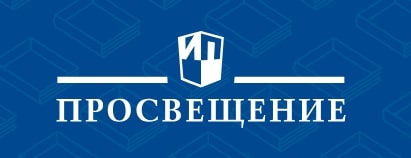 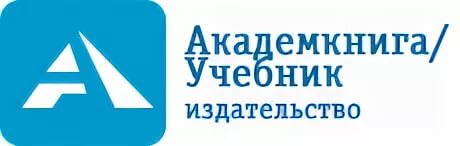 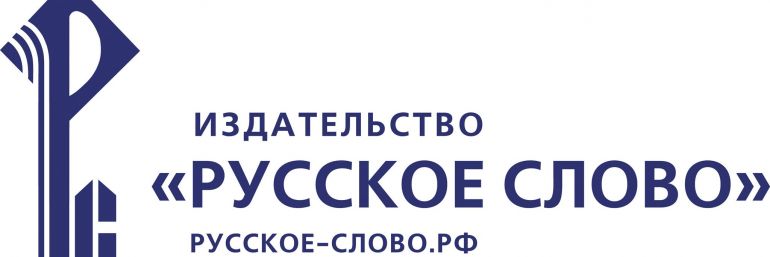 5
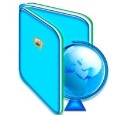 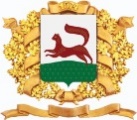 Система повышения квалификации
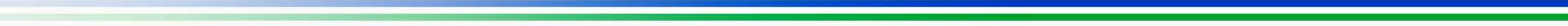 Курсы повышения квалификации

Постоянно действующие семинары

Мастер-классы

Методические семинары

Профессиональные конкурсы
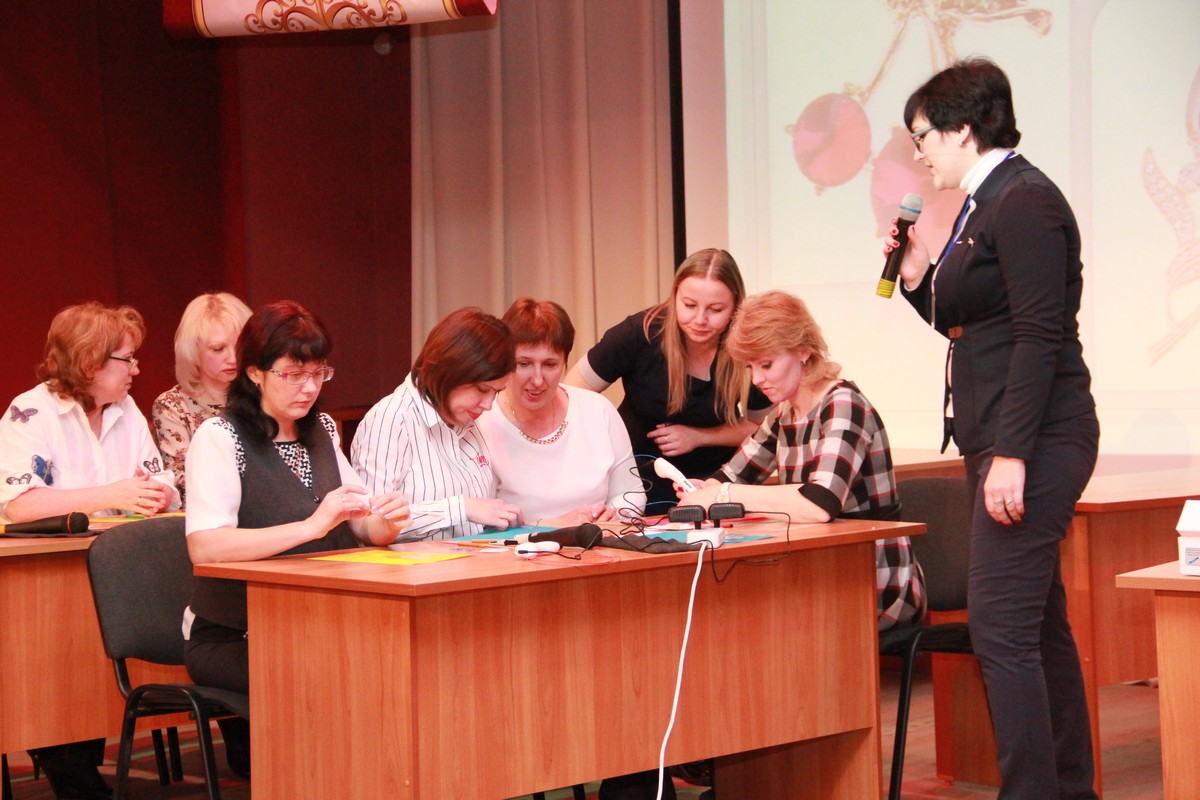 6
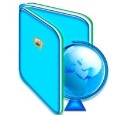 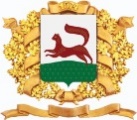 Курсы повышения квалификации
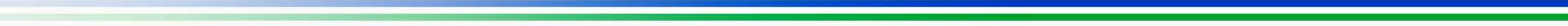 25 направлений (бюджетные)

7 направлений (внебюджетные)

Объем курсовой подготовки: 
36 часов, 72 часа, 108 часов

2049 педагогов

125 руководителей и заместителей директора ОУ
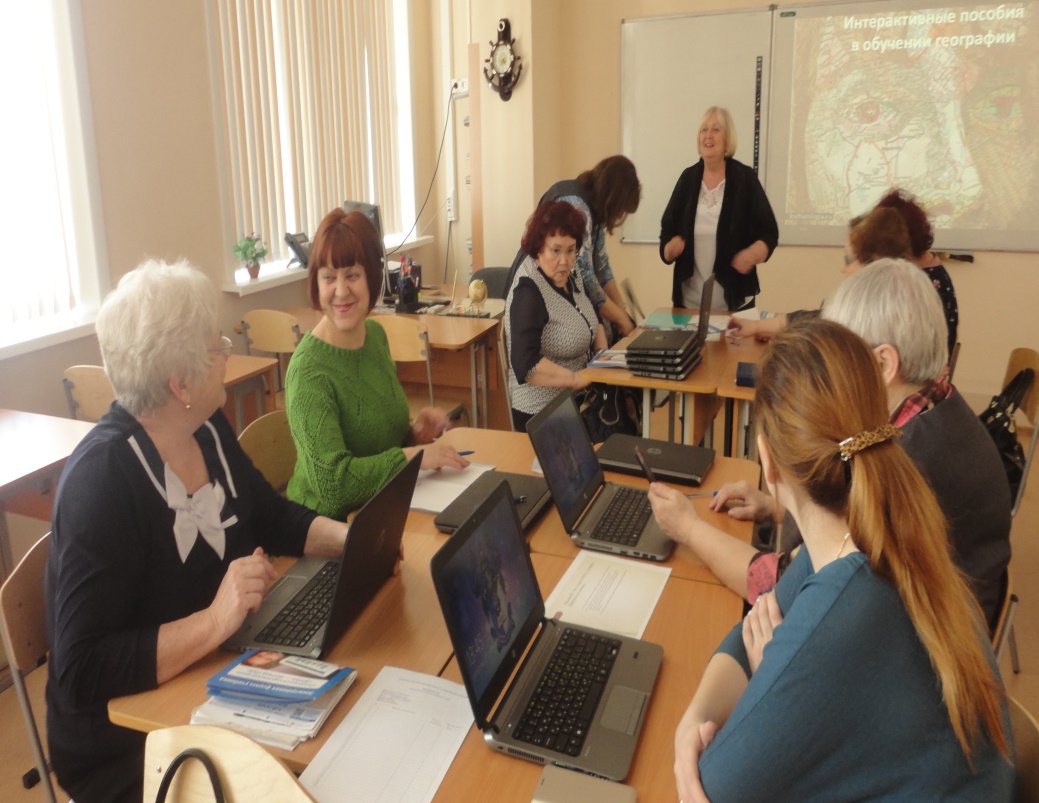 7
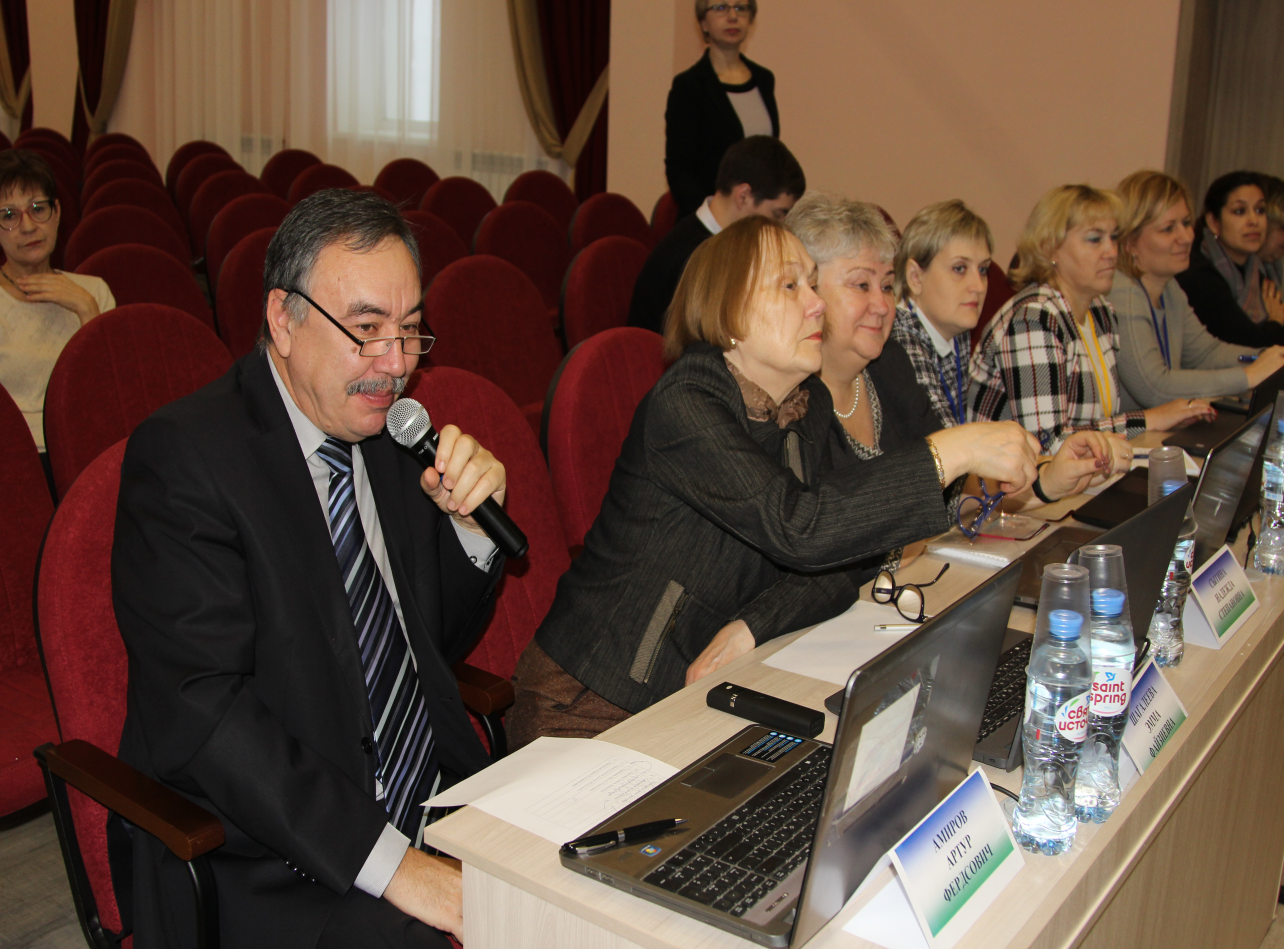 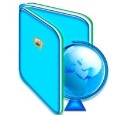 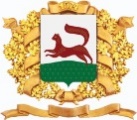 Направления постоянно действующих семинаров
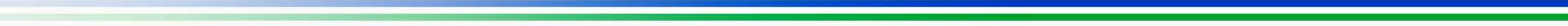 Математика
Русский язык и литература
Химия
Биология
История и обществознание
Начальное образование
Логопедия
Информатика
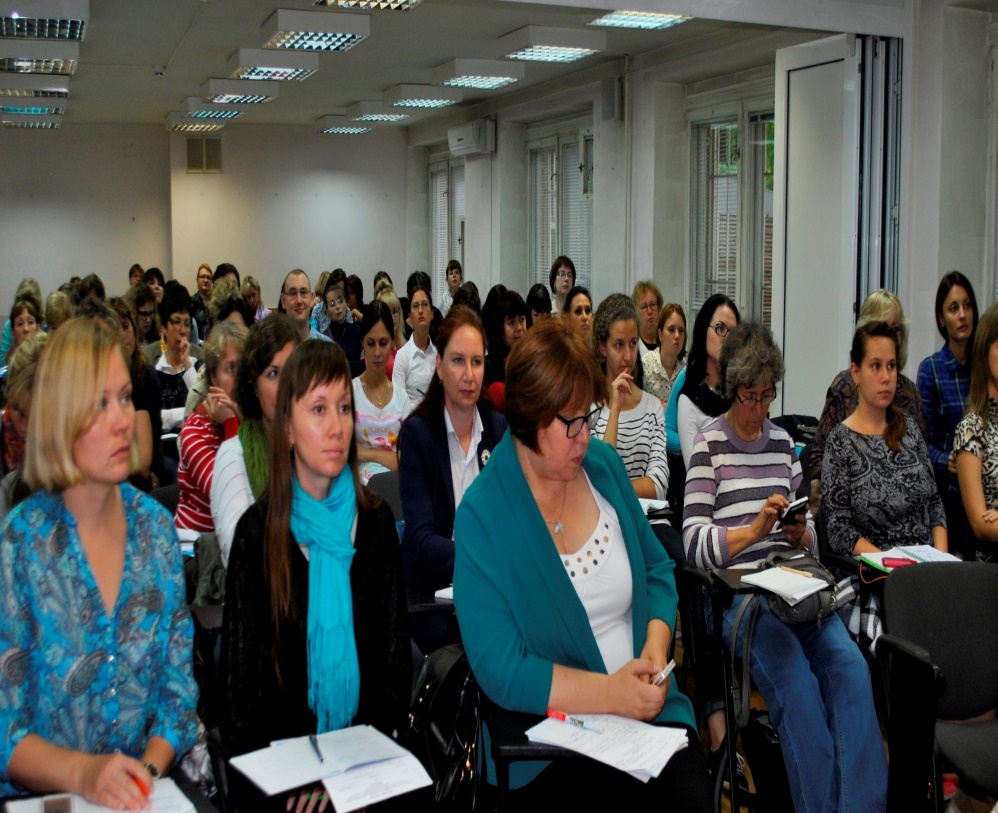 8
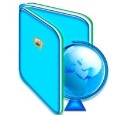 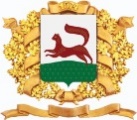 Тематика постоянно действующих семинаров
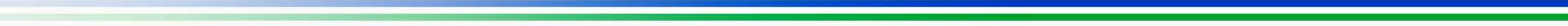 Подготовка и проведение единого государственного экзамена (ЕГЭ) 

Подготовка и проведение государственной итоговой аттестации (ГИА)

Реализация Федеральных государственных образовательных стандартов

Электронное образование
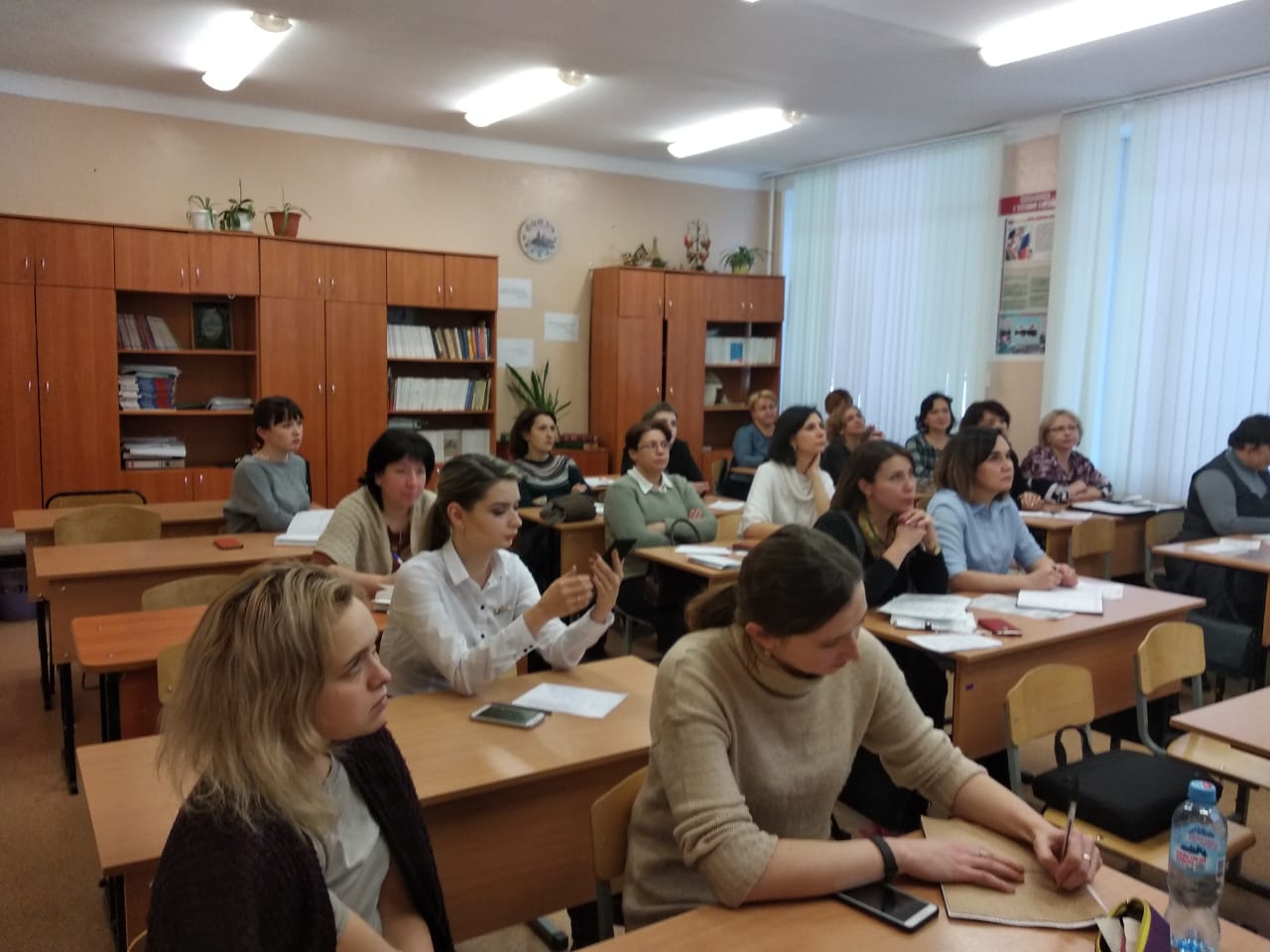 9
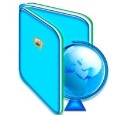 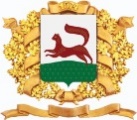 Постоянно действующие семинары
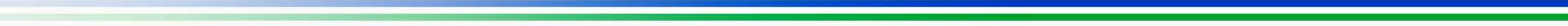 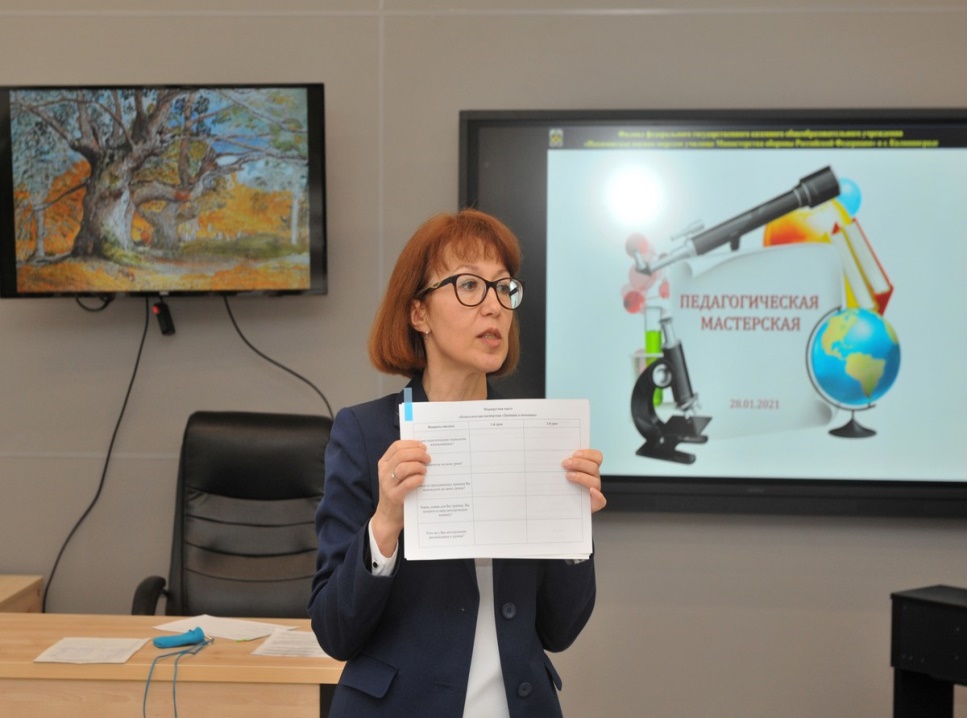 10
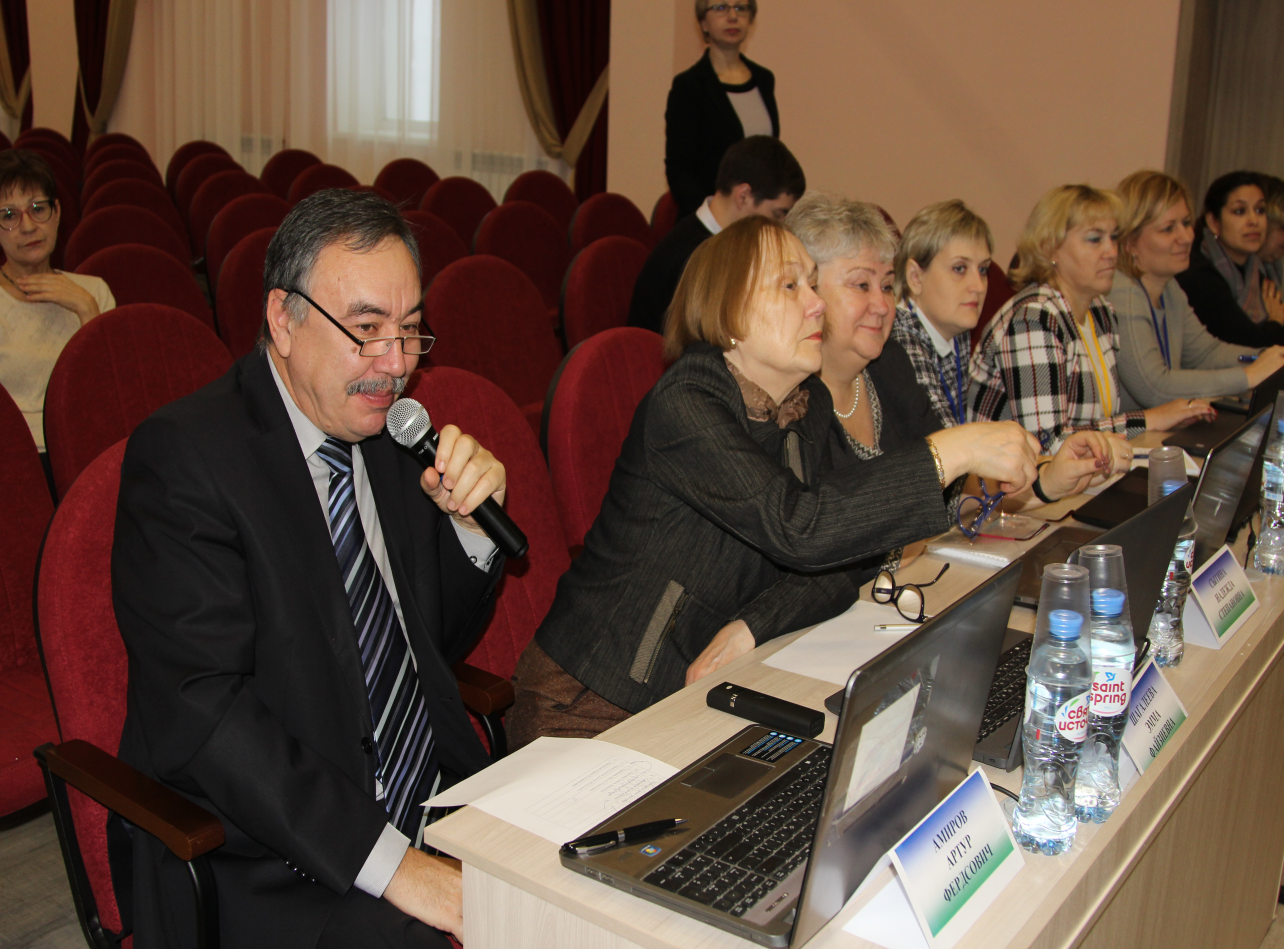 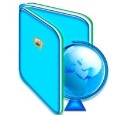 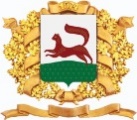 Профессиональные конкурсы
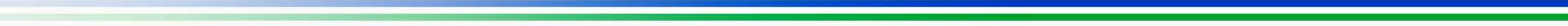 «Учитель года столицы Башкортостана» 

«Учитель года башкирского языка и литературы»

 Учредители:

Администрация городского округа город Уфа 

Башкирская республиканская организация Профсоюза работников народного образования и науки Российской Федерации
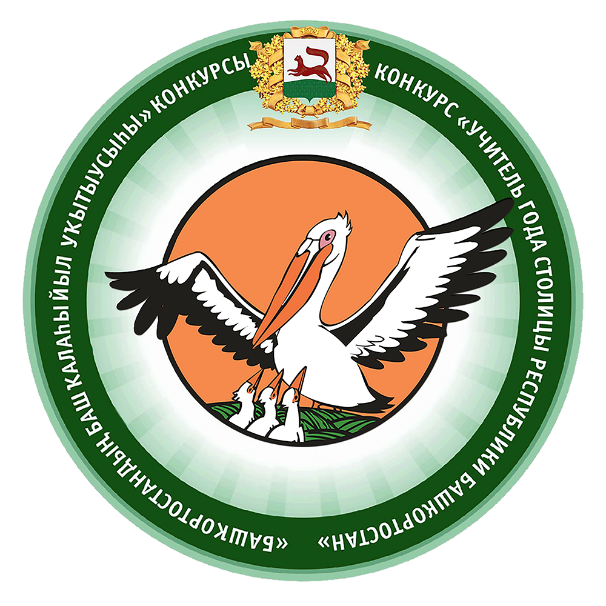 11
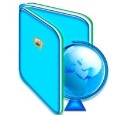 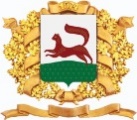 Профессиональные конкурсы
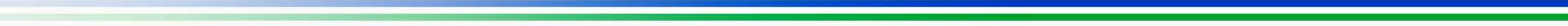 «Учитель года столицы Башкортостана»

160 педагогов 

39 победителей и лауреатов

25 педагогов общеобразовательных 
организаций городского округа город Уфа Республики  Башкортостан
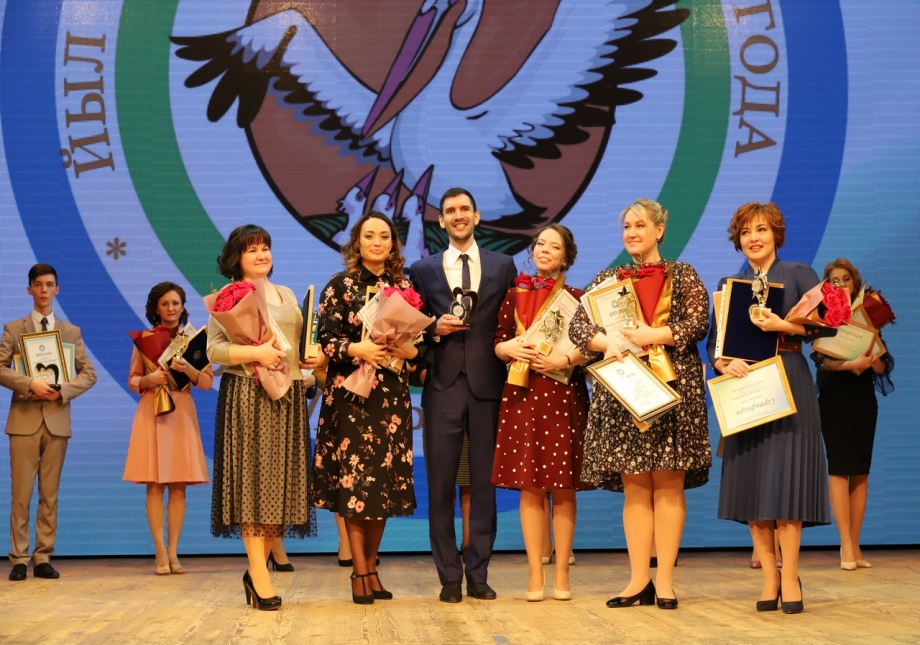 12
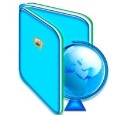 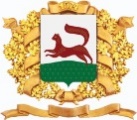 Профессиональные конкурсы
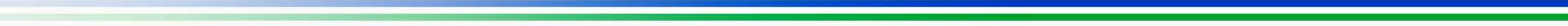 2018г. – 9 победителей и лауреатов конкурса  «Учитель года 
  Башкортостана» 
1 победитель Всероссийского конкурса «Лучший учитель 
    татарского языка и литературы»
1 победитель в номинации Всероссийского мастер-класса
    учителей родных языков 
2019г. – 8 победителей и лауреатов конкурса «Учитель года
   Башкортостана»
1 победитель в номинации Всероссийского мастер-класса 
 учителей родных языков 
2020г. – 8 победителей и лауреатов конкурса «Учитель года 
   Башкортостана»
1 абсолютный победитель в номинации «Молодые учителя»
   Всероссийского конкурса  «Педагогический дебют»
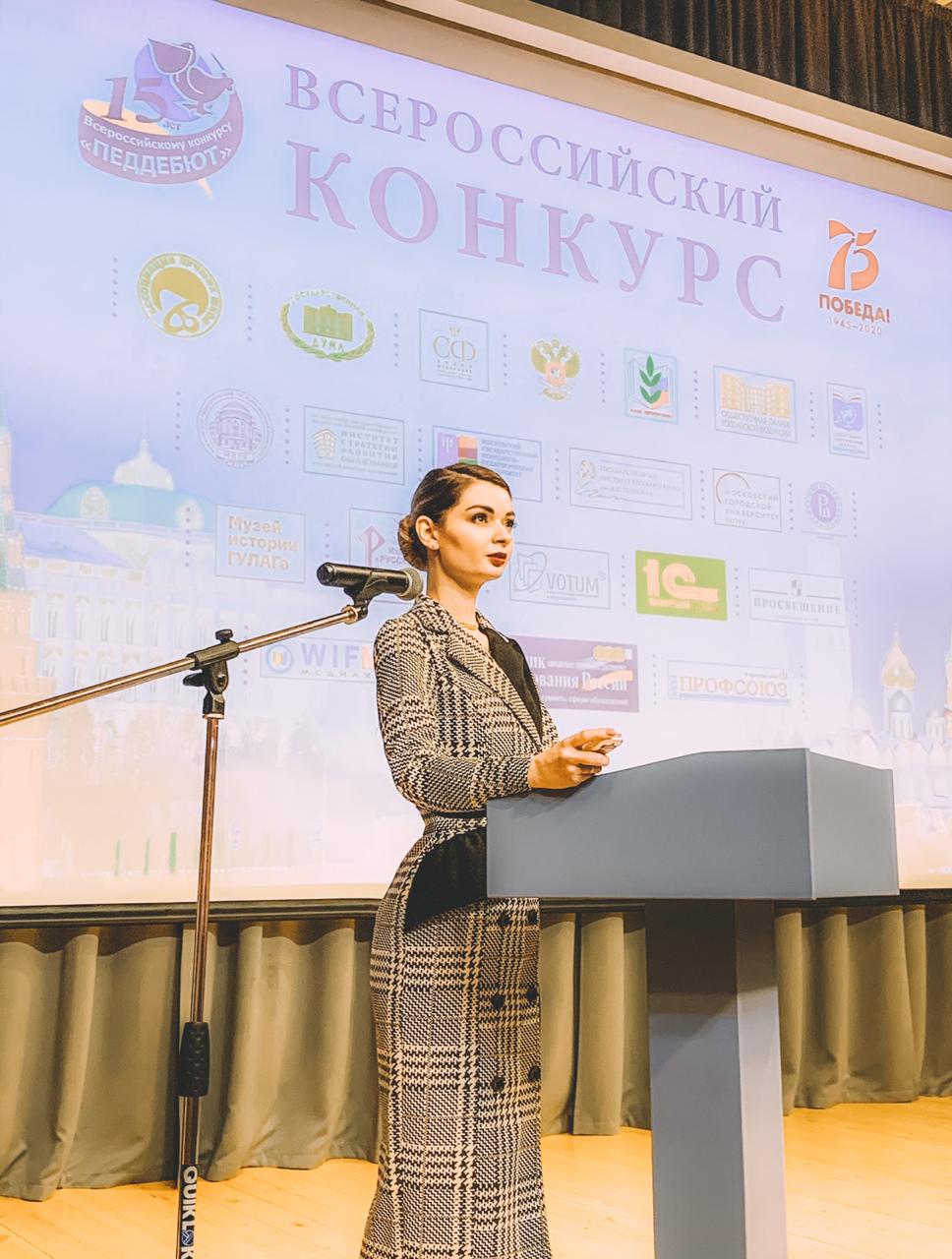 13
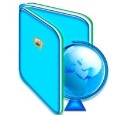 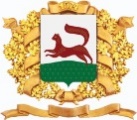 Наставничество в рамках клуба «Учитель года»
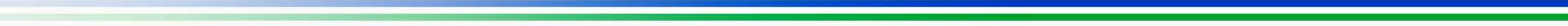 25 резидентов

Своих не бросаем

Ступени профессионального роста
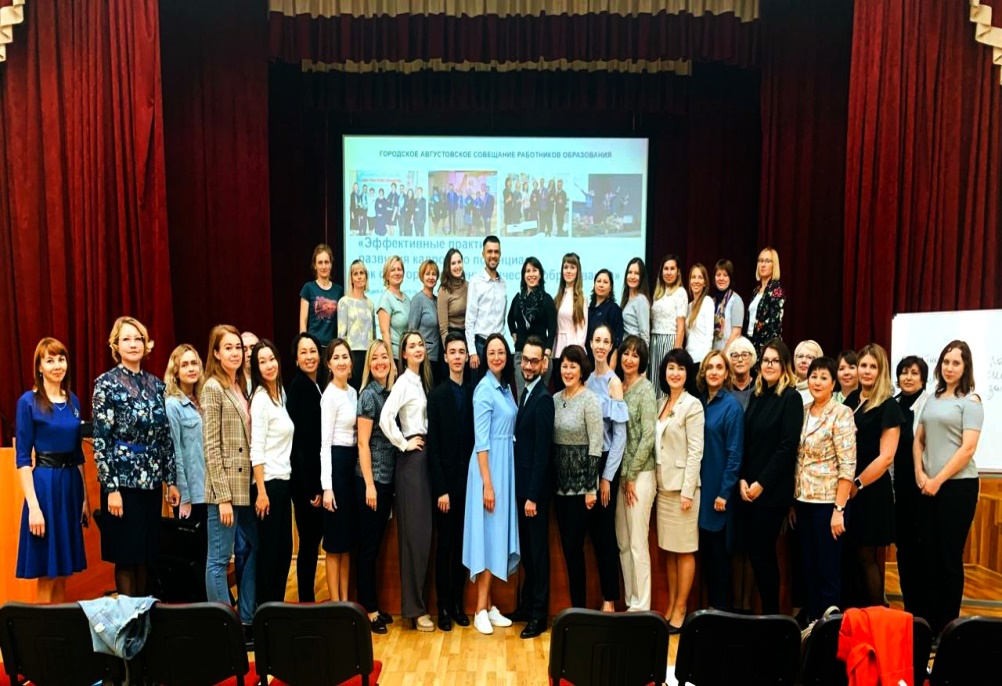 14
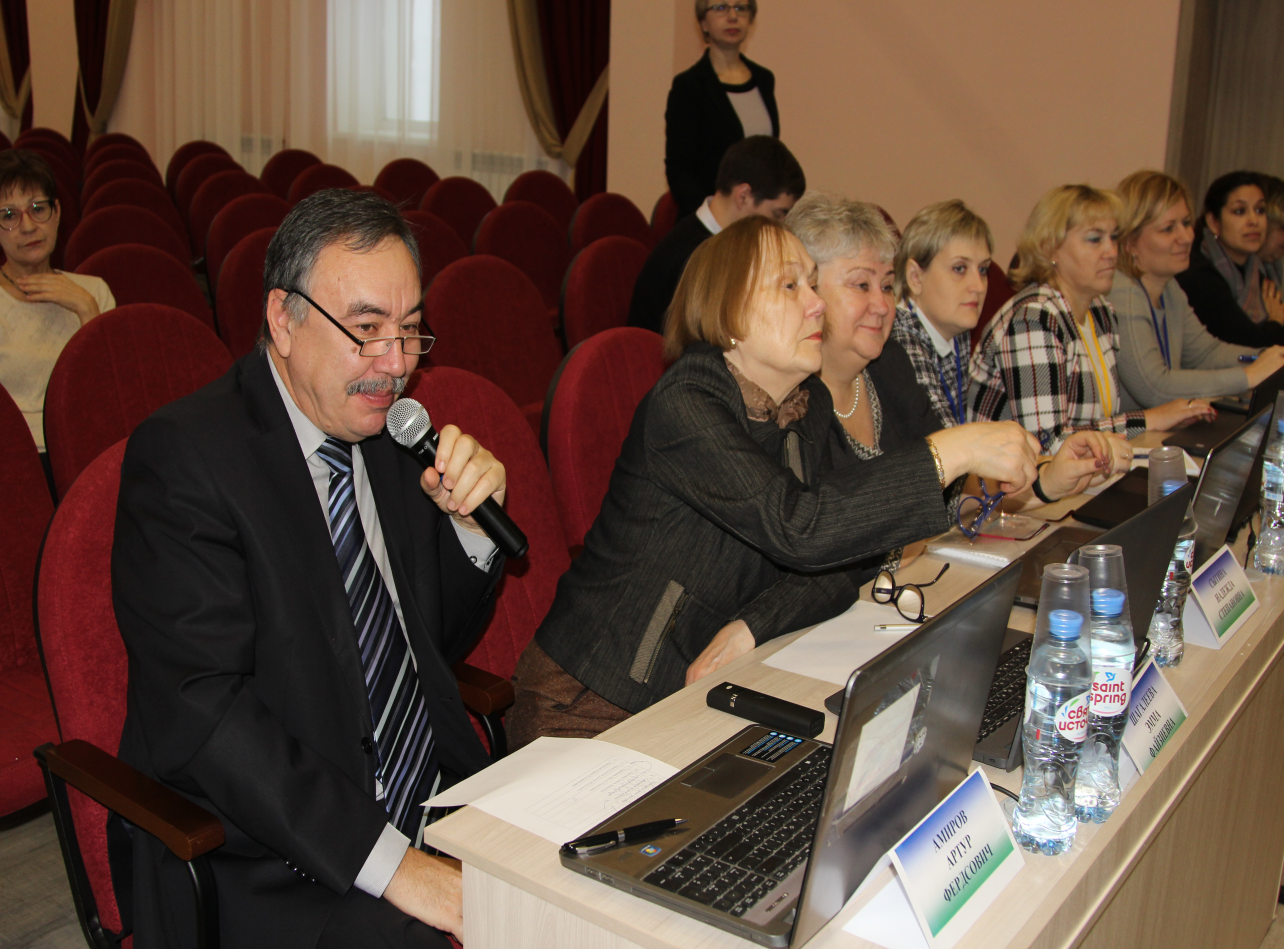 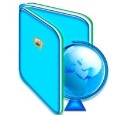 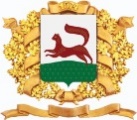 Профессиональные конкурсы
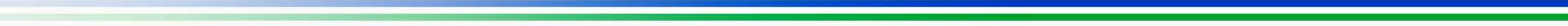 Педагог-мастер

Педагог-исследователь

City-урок
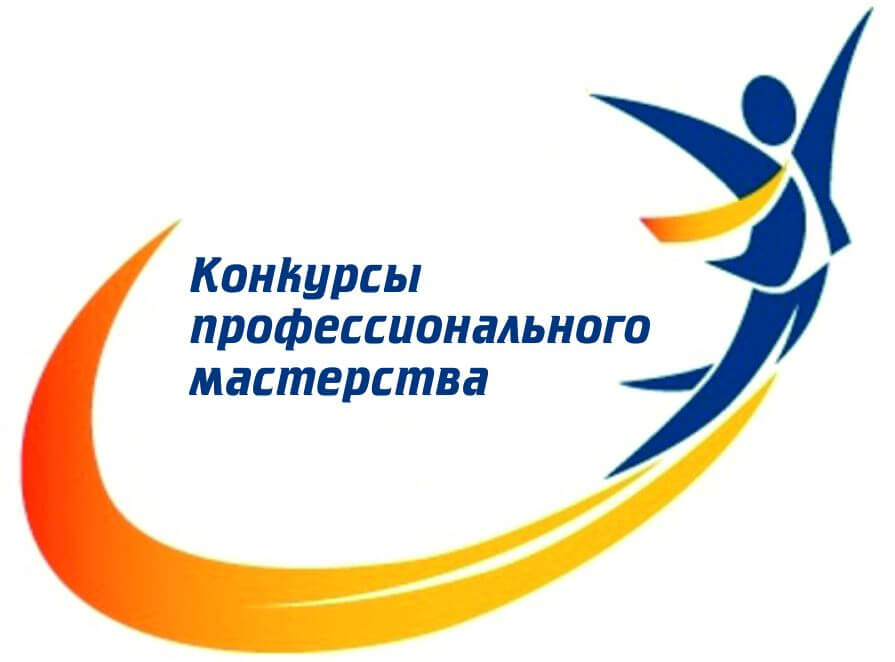 15
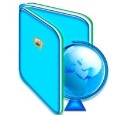 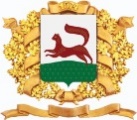 Педагог-мастер
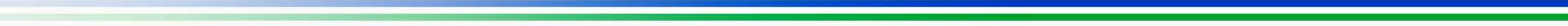 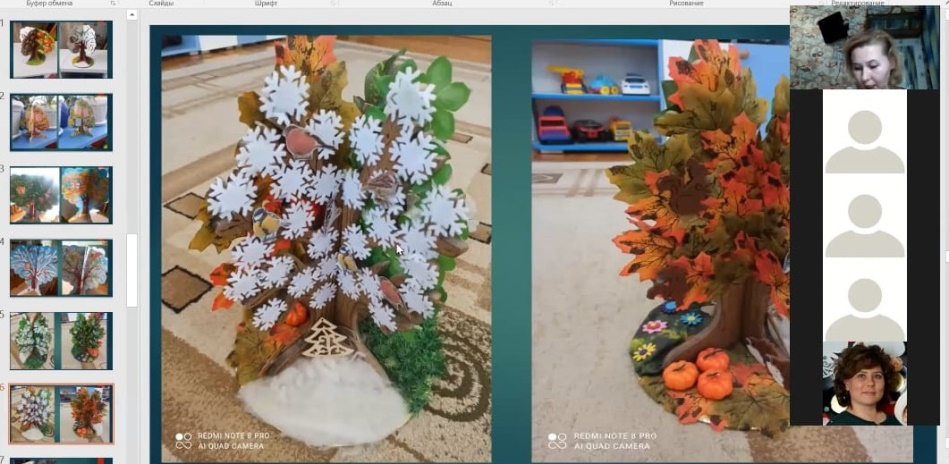 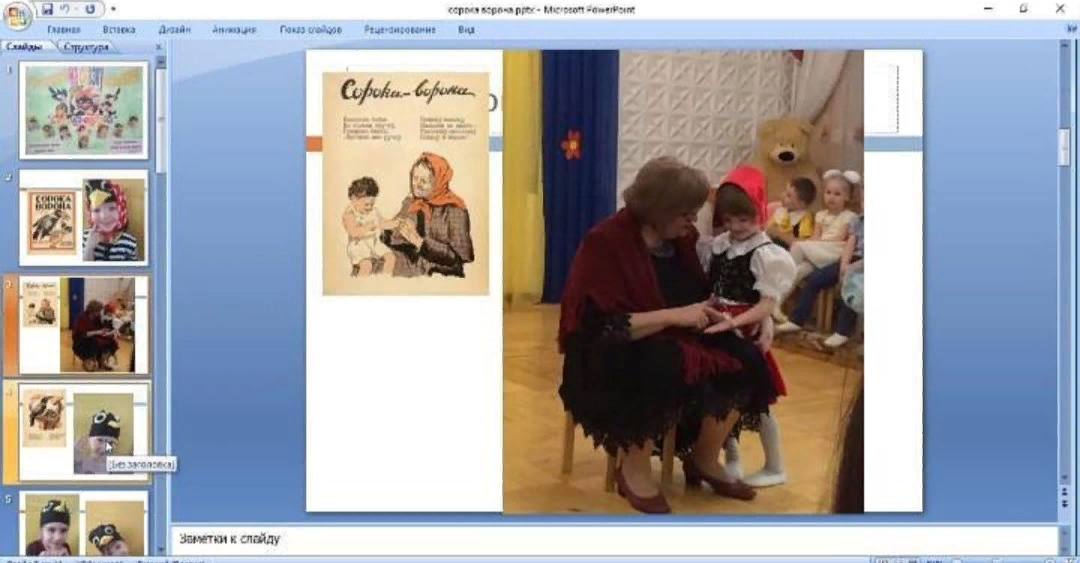 16
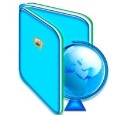 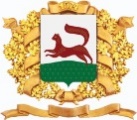 Педагог-исследователь
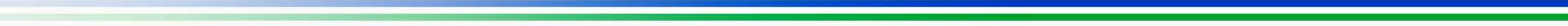 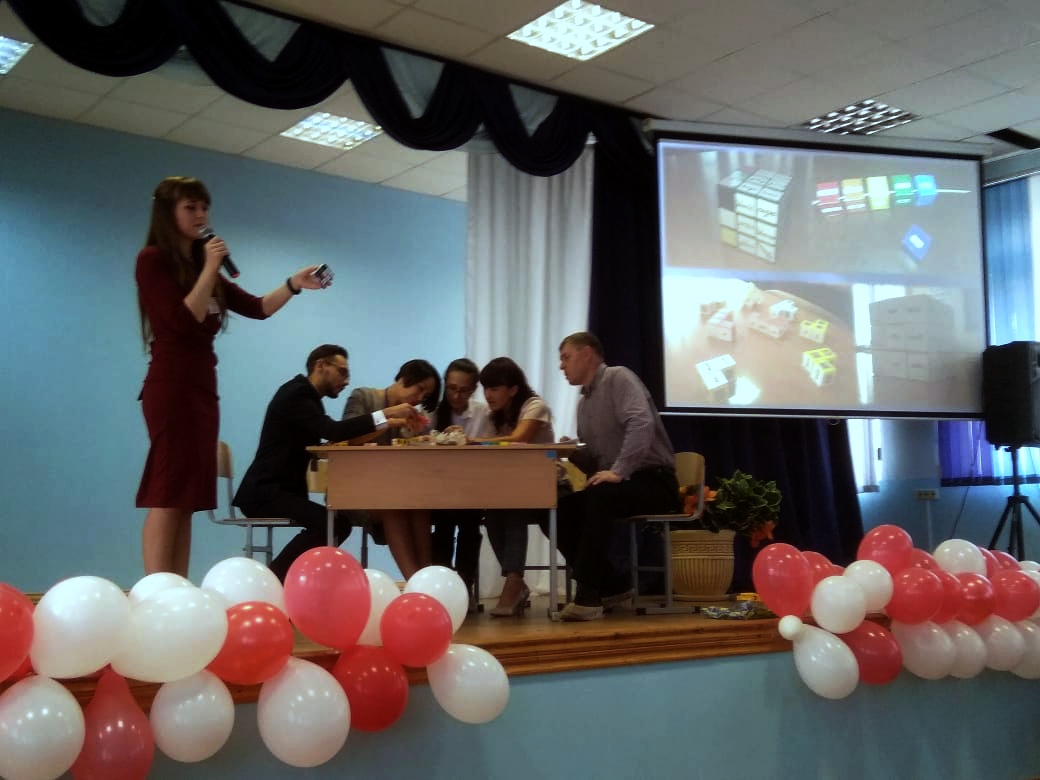 17
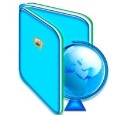 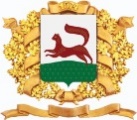 Модели муниципального наставничества
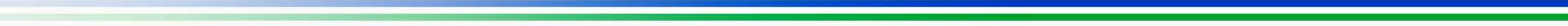 3
ИНСТРУМЕНТ        НАПРАВЛЕНИЕ
4
1
2
5
Курсы повышения квалификации
Городские 
консультации
Конкурсное 
движение
Ассоциация менторов
Золотые лекции
организованы курсы повышения квалификации для молодых педагогов
сообщество профессионалов учителей, 
педагогов оказывающих индивидуальное сопровождение
ежегодно проводятся профессиональные конкурсы :
- Учитель года;
-Педагог-мастер;
-Педагог-исследователь;
-City урок
ежемесячно ведущие педагоги проводят онлайн консультации для молодых педагогов по разным дисциплинам
на  YouTube 
МБОУ ДО «НИМЦ»
создан плейлист
 с лекциями
 ведущих педагогов
 города
Форум «Наставничество в образовании. Актуальные модели, формы, практики»
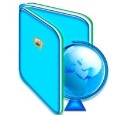 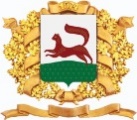 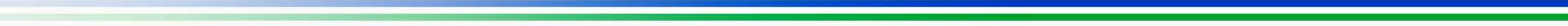 руководители
заместители руководителя
учителя общеобразовательных организаций городского округа город Уфа Республики Башкортостан
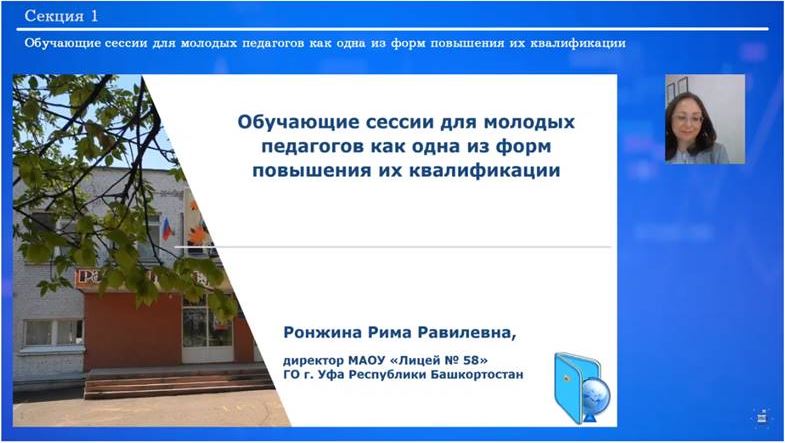 19
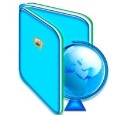 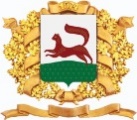 Достижения обучающихся в 2019-2020 учебном году
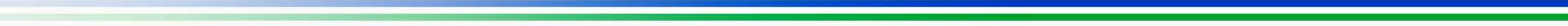 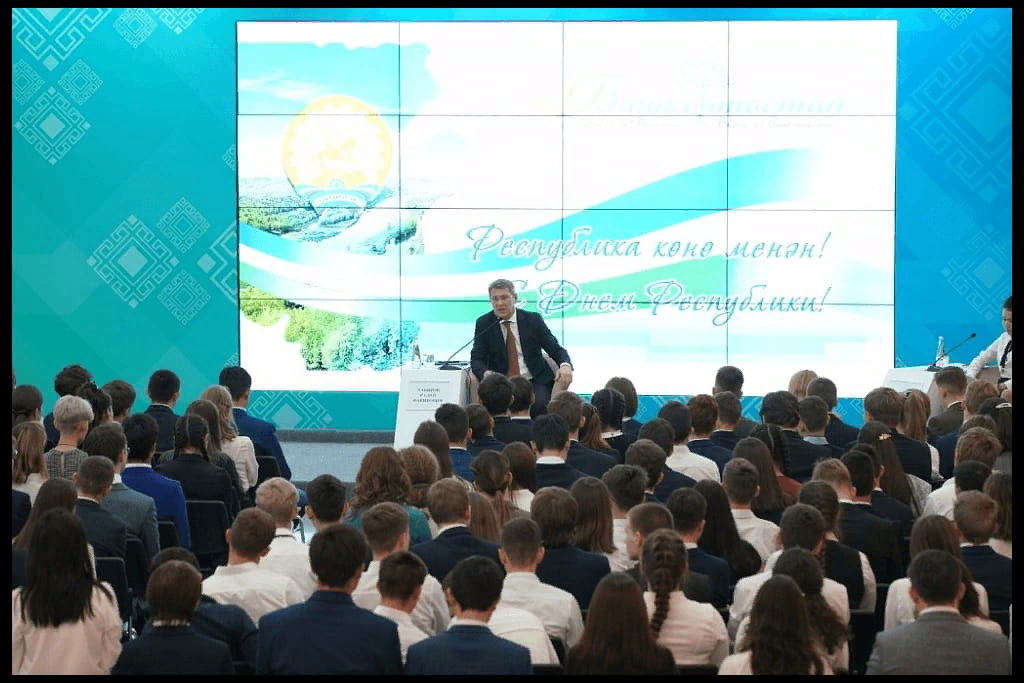 100 баллов – 61 экзамен 

100 баллов по 2 предметам – 
3 выпускника 

Призовые места 
199 обучающихся
20
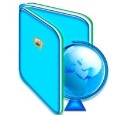 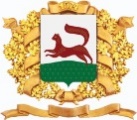 Всероссийский конкурс «Большая перемена»
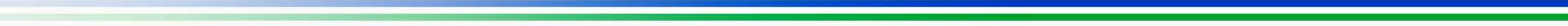 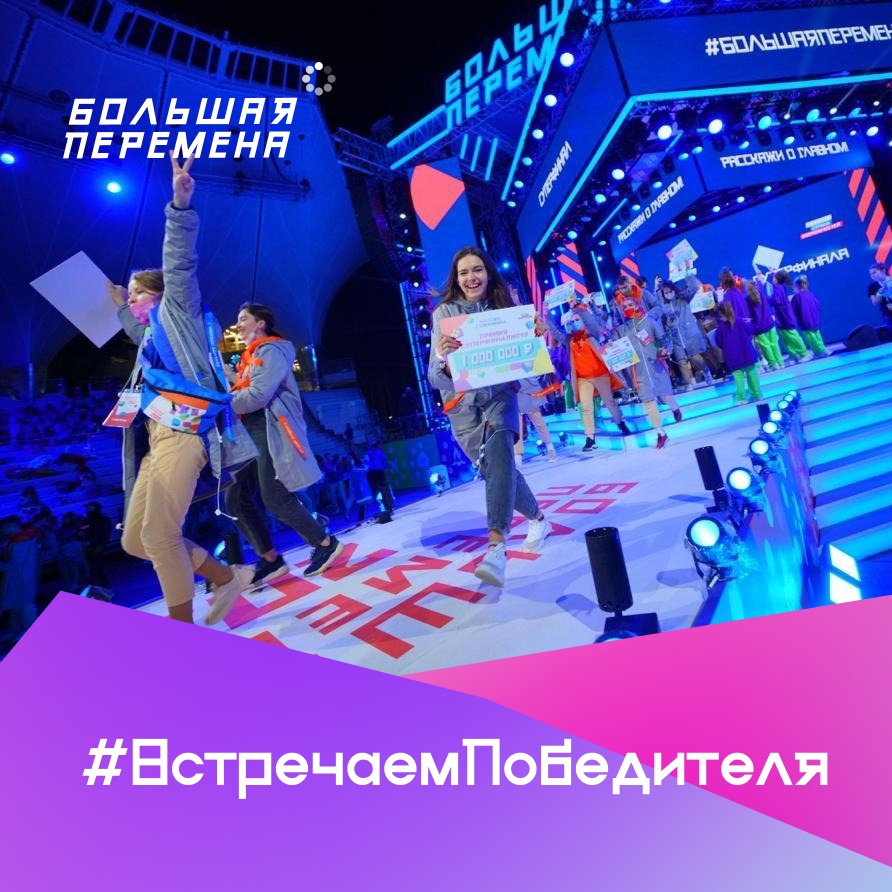 1 000 000 рублей – 3 обучающихся

200 000 рублей – 2 обучающихся
21
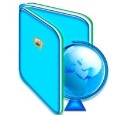 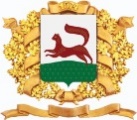 Чемпионат России «Worldskills»
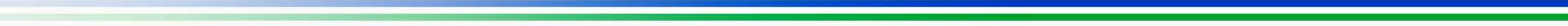 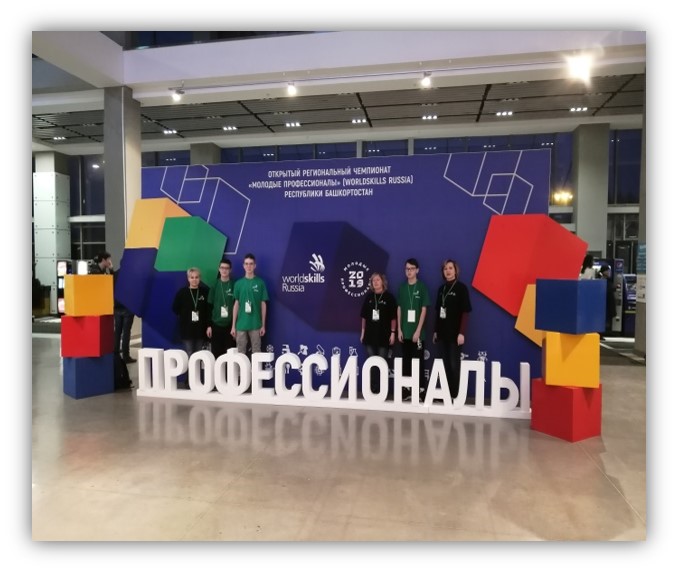 3 призера

 3 медальона «За профессионализм»
22